TRƯỜNG TIỂU HỌC NGỌC THỤY
TOÁN 5
DIỆN TÍCH XUNG QUANH VÀ DIỆN TÍCH 
TOÀN PHẦN CỦA HÌNH HỘP CHỮ NHẬT
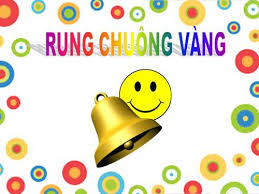 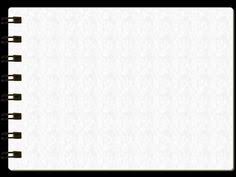 Hết giờ
Câu 1: Hình hộp chữ nhật là hình:
A. Có 6 mặt là các hình vuông bằng nhau.
B. Có 3 kích thước: chiều dài, chiều rộng, chiều cao.
C. Có 8 đỉnh, 10 cạnh.
10
1
4
0
7
8
9
5
6
2
3
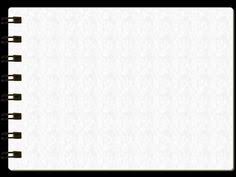 Hết giờ
Câu 2: Hình hộp chữ nhật là hình có:
A. 4 mặt trong đó có 2 mặt bên, 2 mặt đáy.
B. 6 mặt trong đó có 2 mặt bên, 4 mặt đáy.
C. 6 mặt trong đó có 4 mặt bên, 2 mặt đáy.
10
1
4
0
7
8
9
5
6
2
3
Chúc mừng các em!
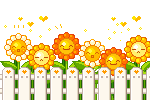 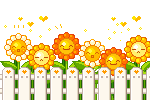 DIỆN TÍCH XUNG QUANH VÀ DIỆN TÍCH TOÀN PHẦN 
CỦA HÌNH HỘP CHỮ NHẬT
a) Diện tích xung quanh
Diện tích xung quanh của hình hộp chữ nhật là tổng diện tích bốn mặt bên của hình hộp chữ nhật.
4cm
5cm
8cm
5cm
8cm
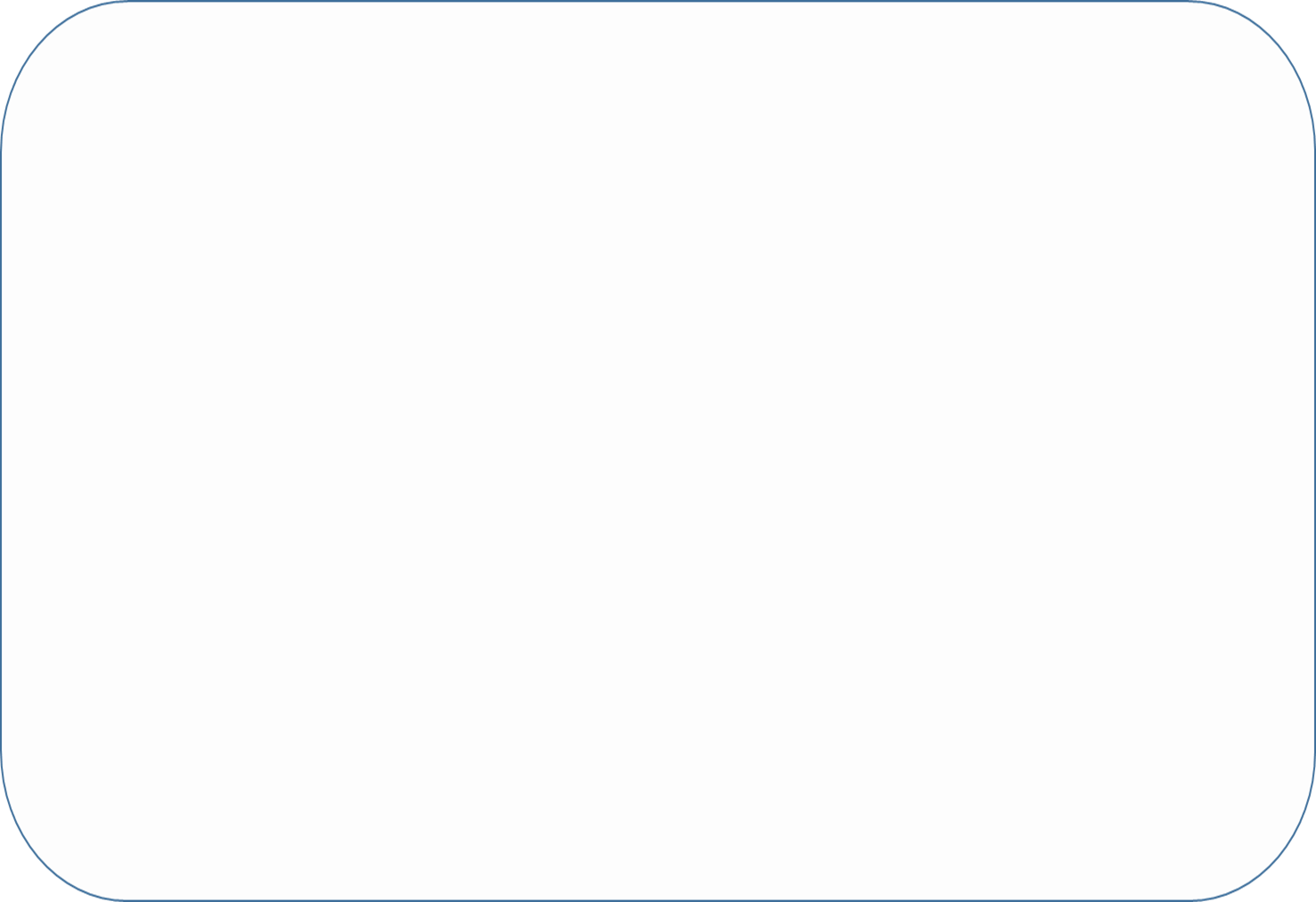 a) Diện tích xung quanh
Ví dụ: Cho hình hộp chữ nhật có chiều dài 8 cm, chiều rộng 5cm và  chiều cao 4cm.Tính diện tích xung quanh của hình hộp chữ nhật đó.
4cm
5cm
8cm
5cm
8cm
5cm
8cm
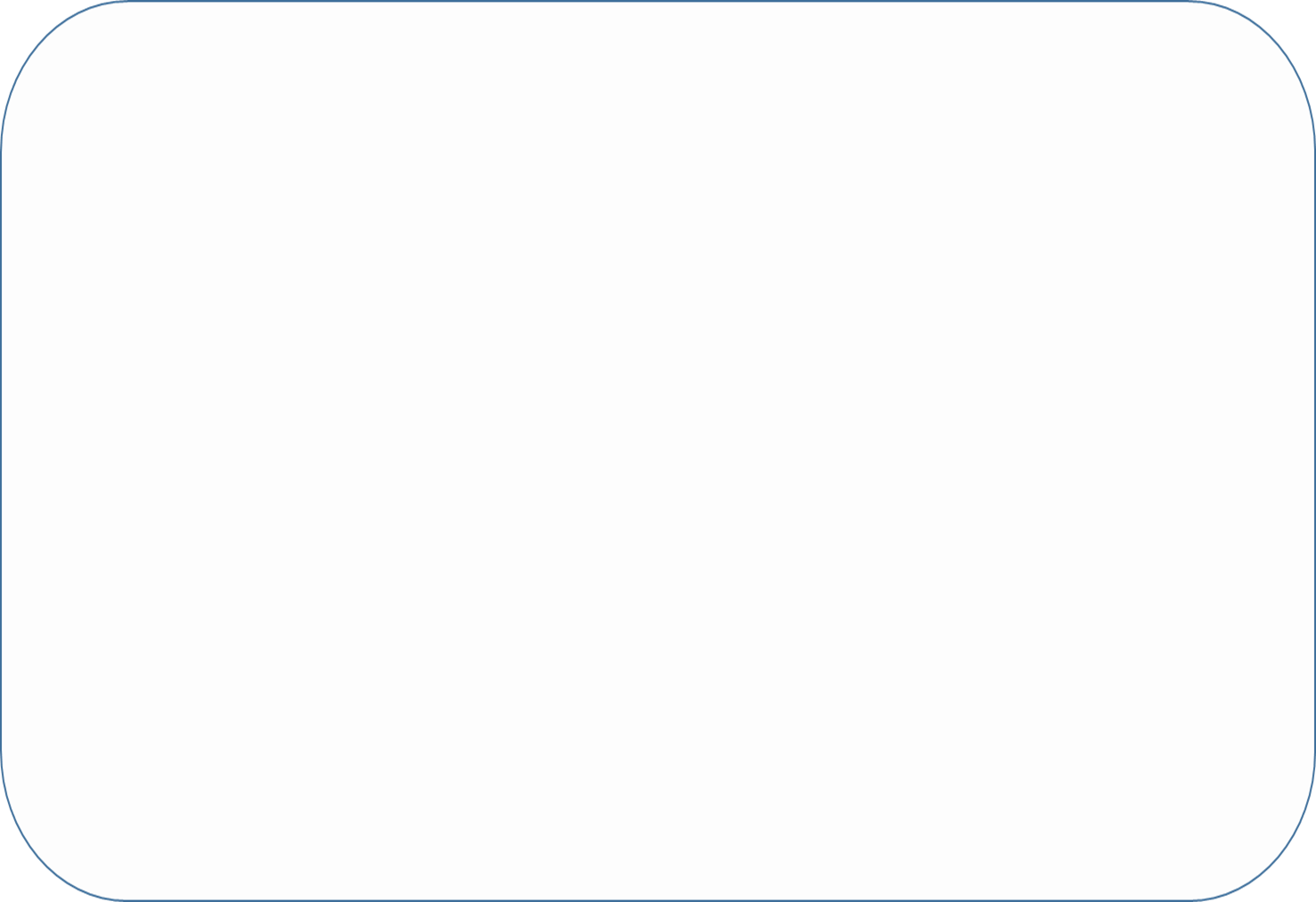 a) Diện tích xung quanh
4cm
5cm
8cm
(Chu vi mặt đáy)
Chiều dài là: 5 + 8 + 5 + 8  = 26(cm)
Chiều rộng là: 4cm
(Chiều cao của hình hộp )
Diện tích xung quanh của hình hộp chữ nhật là:       
26  ×  4 = 104(cm2)
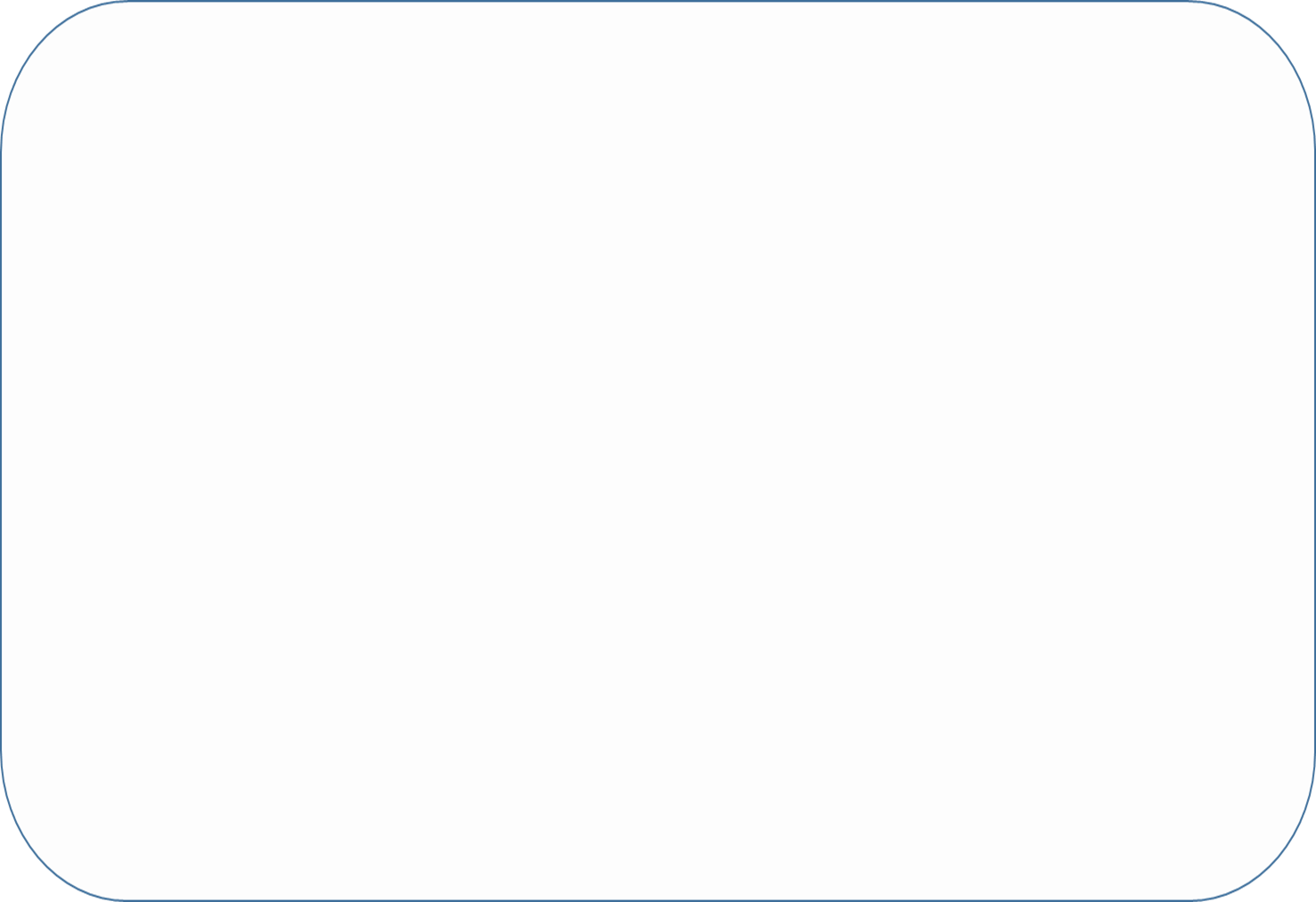 a) Diện tích xung quanh
Quy tắc: Muốn tính diện tích xung quanh của hình hộp chữ nhật ta lấy chu vi mặt đáy nhân với chiều cao (cùng đơn vị đo).
Cho:
    a : chiều dài
    b : chiều rộng
    h : chiều cao
  
   Sxq: diện tích xung quanh
   Cđ : Chu vi đáy
Công thức:
         Sxq = Cđ × h
Hay  Sxq = (a + b) × 2 × h
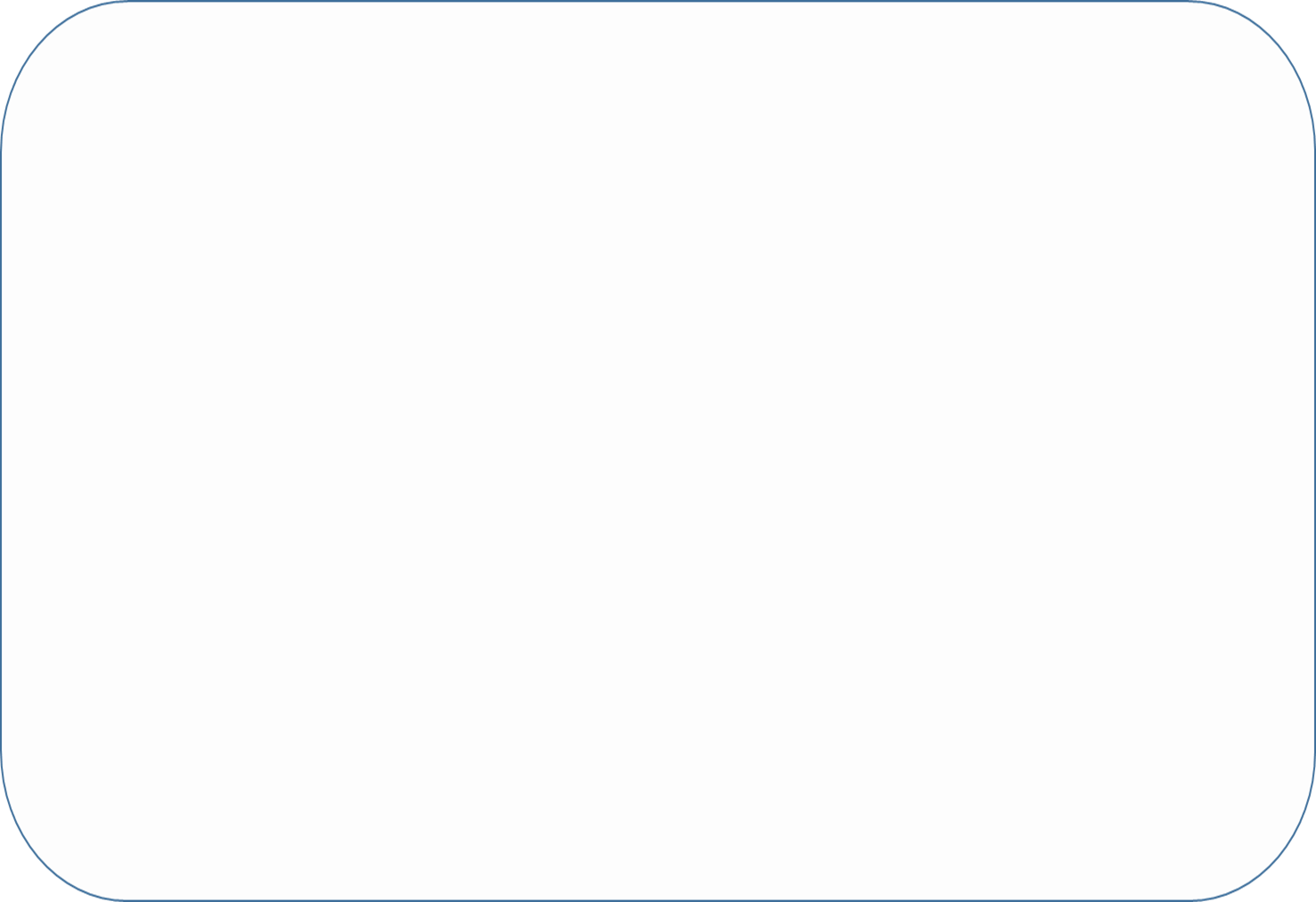 b/ Diện tích toàn phần
Diện tích toàn phần của hình hộp chữ nhật là tổng của diện tích xung quanh và diện tích hai đáy.
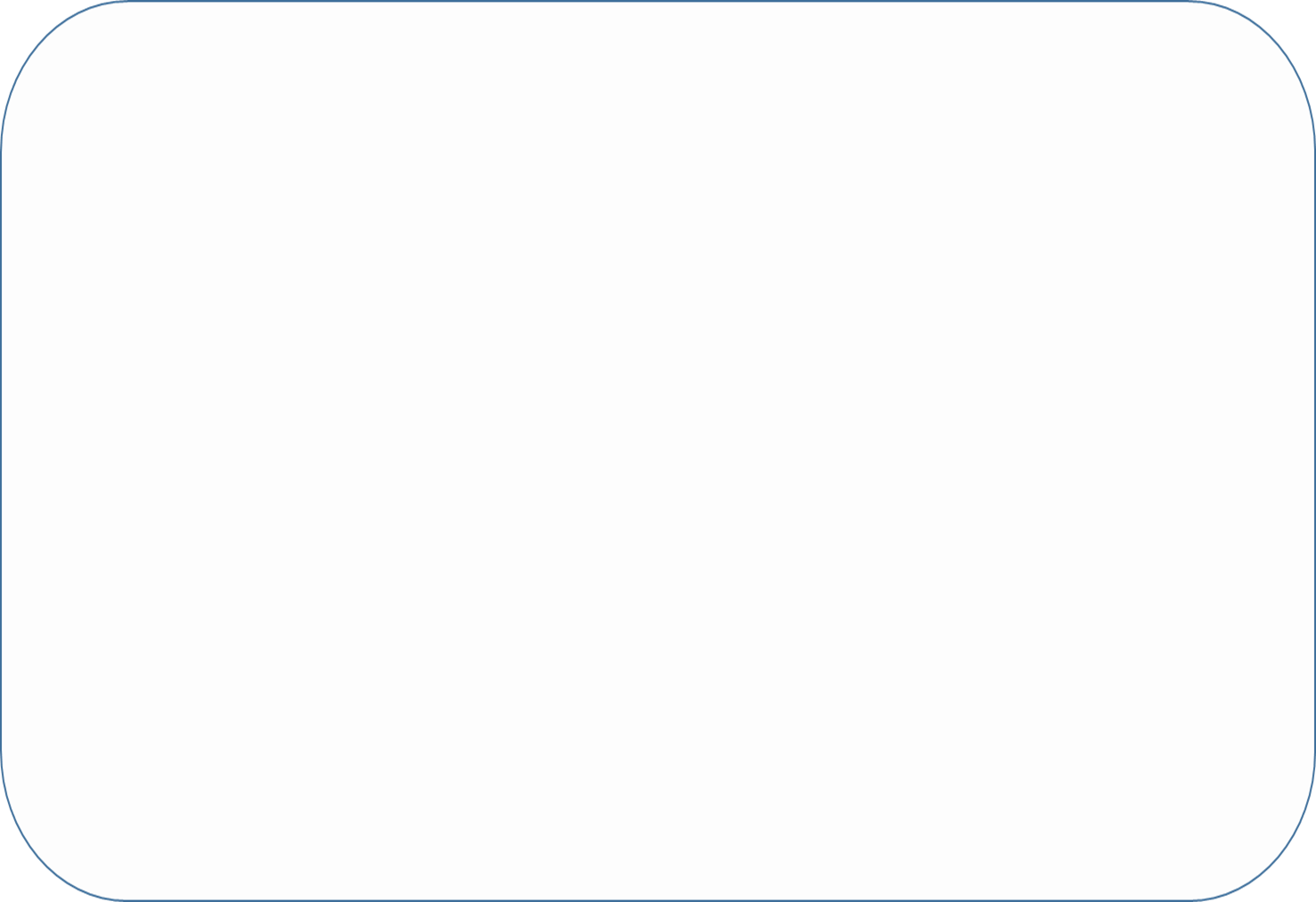 a) Diện tích toàn phần
4cm
8cm
5cm
5cm
8cm
5cm
8cm
5cm
8cm
Tính diện tích toàn phần của hình hộp chữ nhật trên.
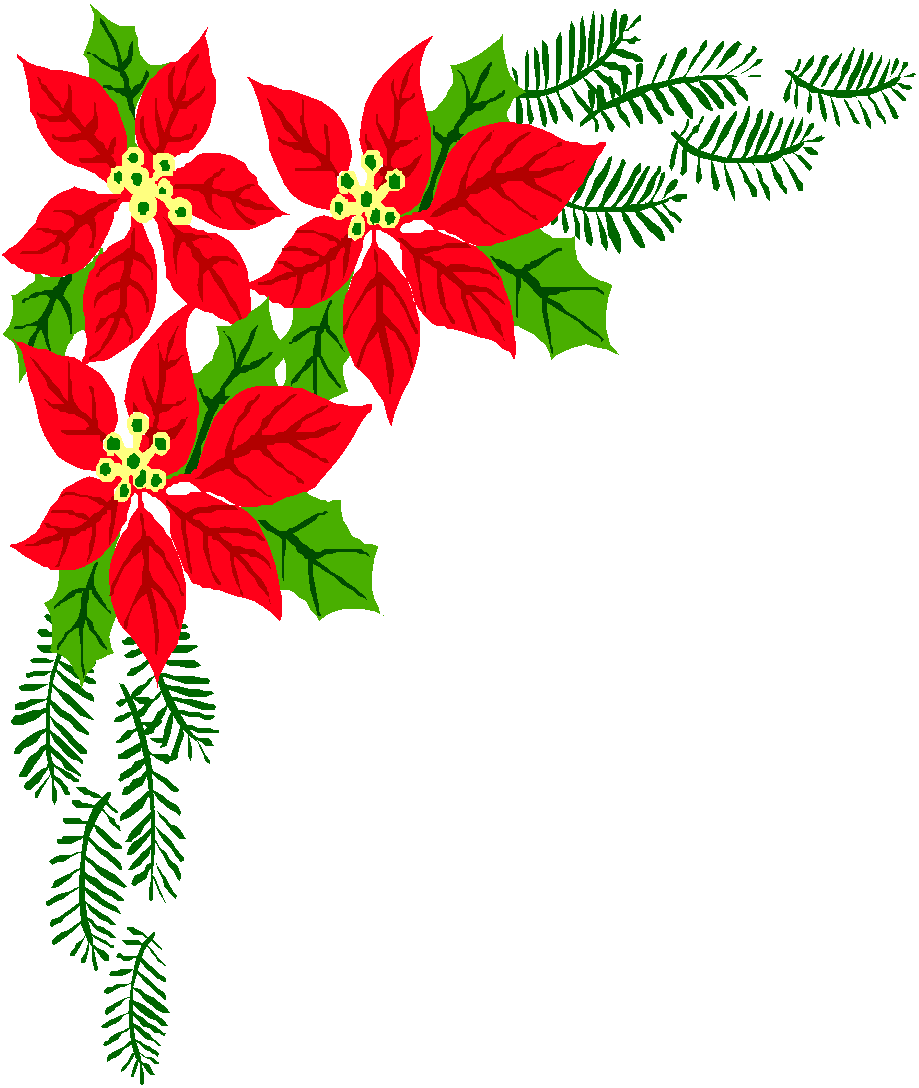 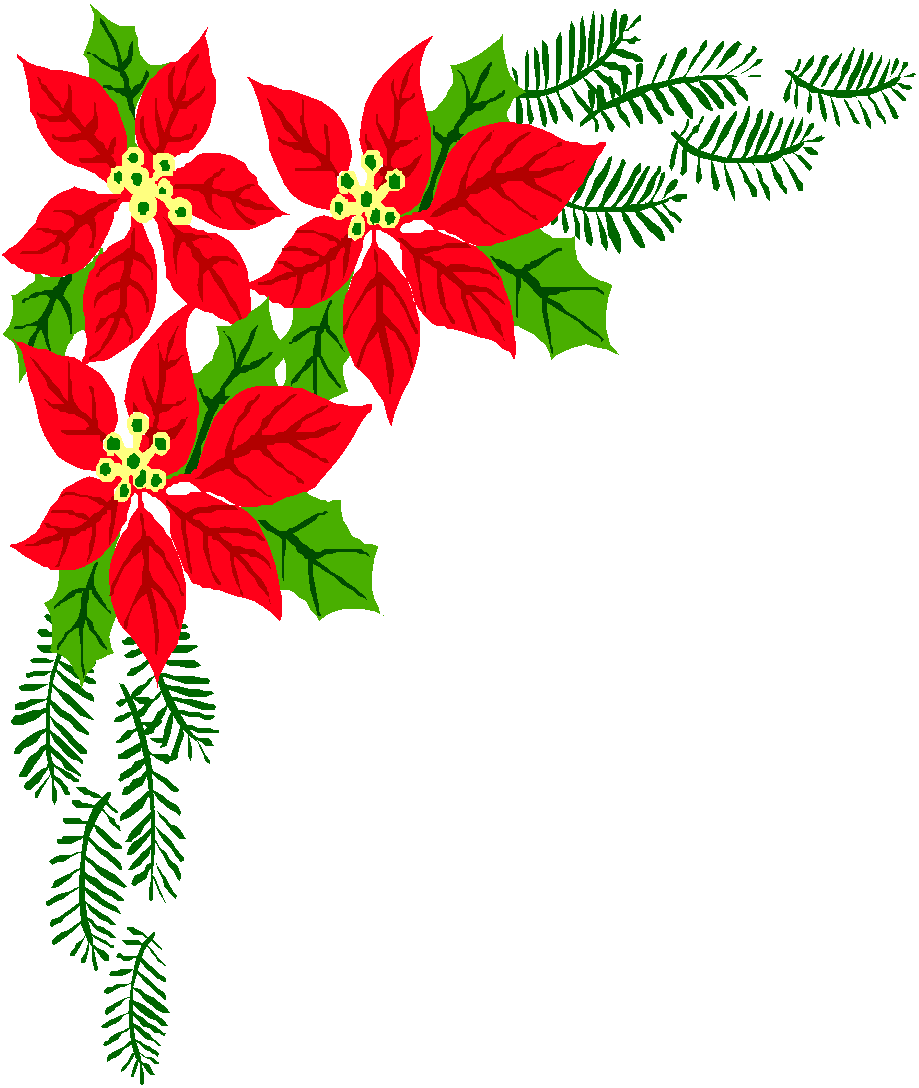 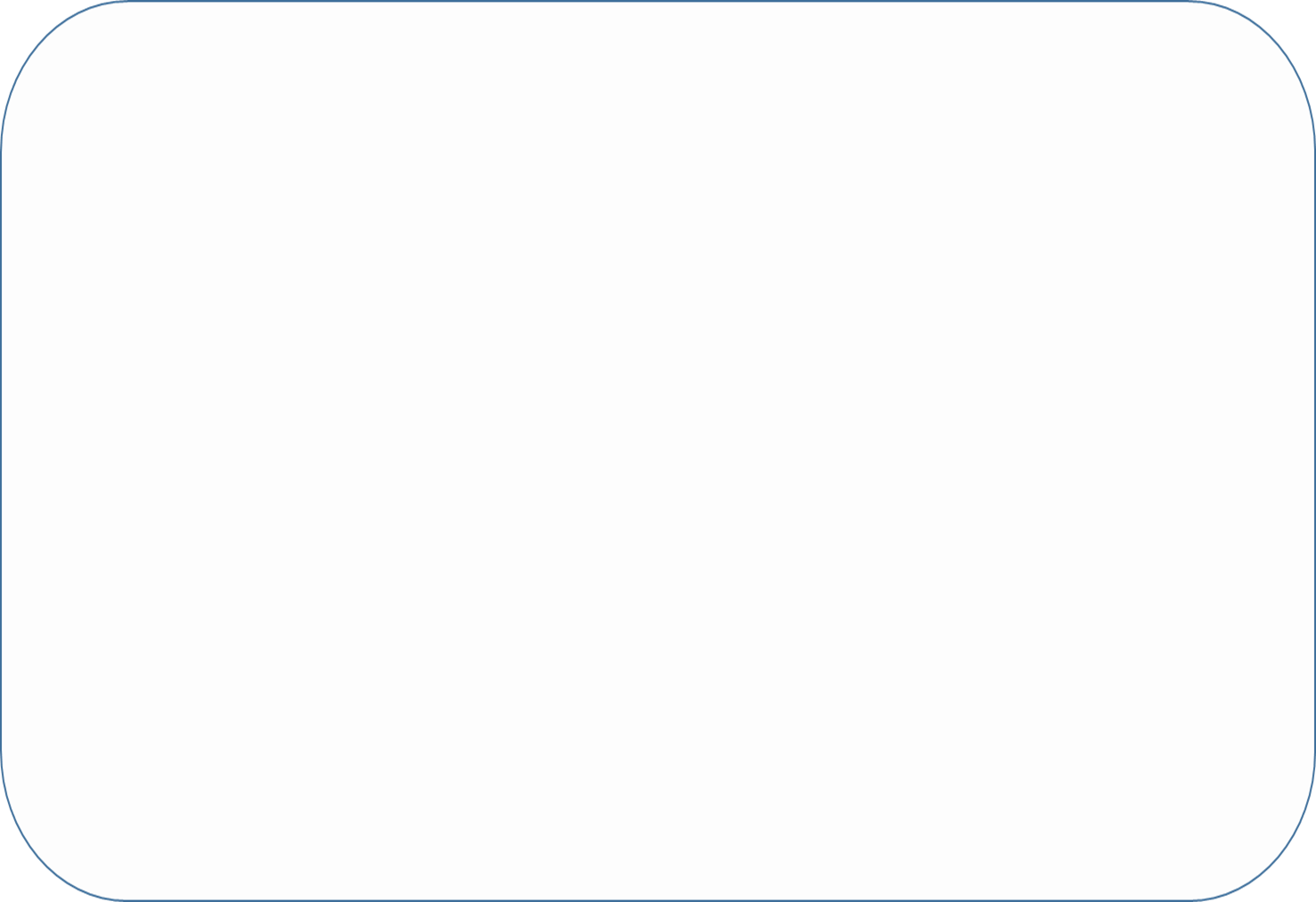 a) Diện tích toàn phần
4cm
5cm
8cm
5cm
8cm
5cm
8cm
Diện tích một mặt đáy là:
8   ×  5  = 40 (cm2)
Diện tích toàn phần của hình hộp chữ nhật là:
104 + 40  ×  2 = 184(cm2)
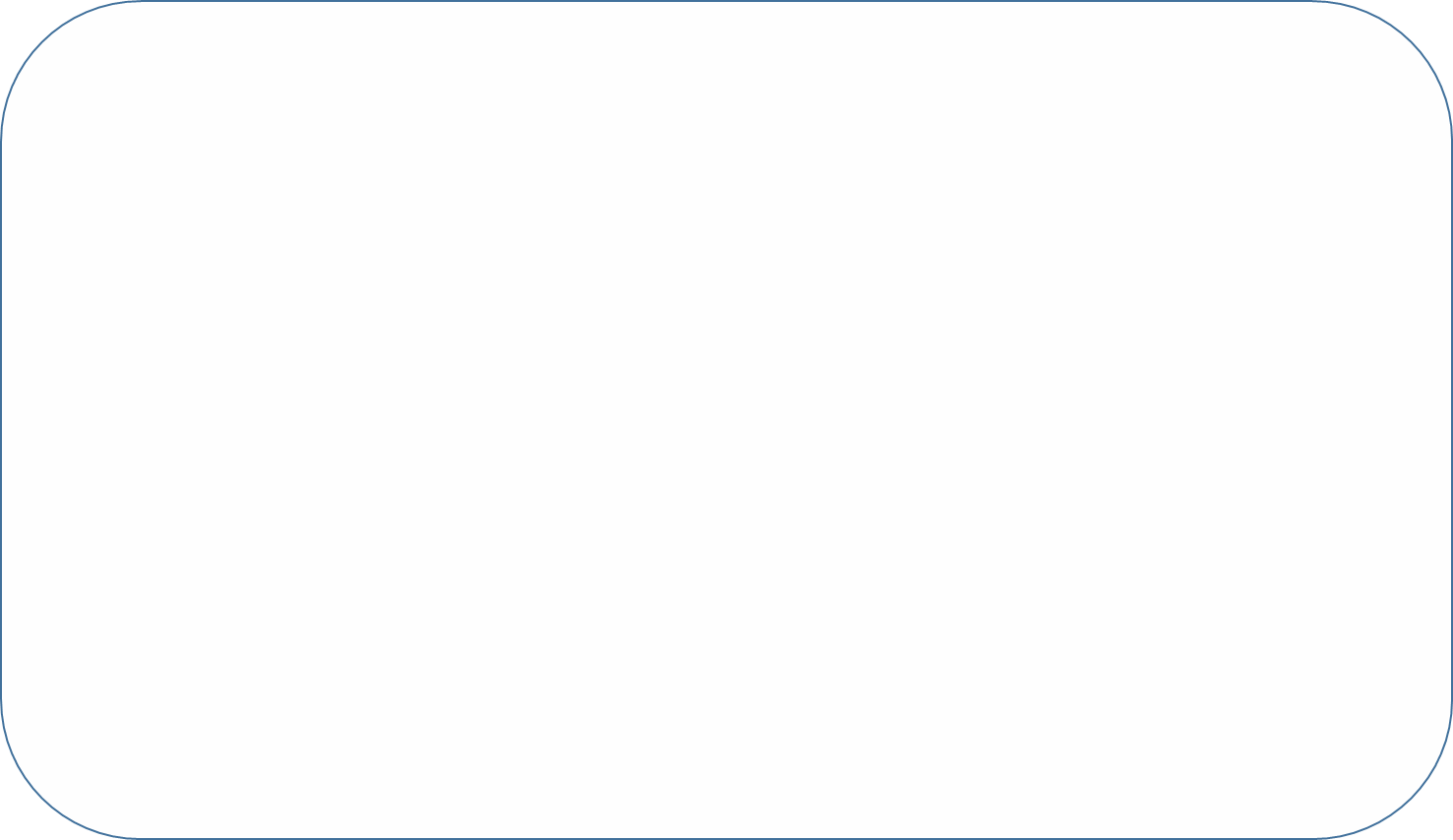 Qui tắc: Muốn tính diện tích toàn phần của hình hộp chữ nhật ta lấy diện tích xung quanh cộng với diện tích hai mặt đáy.
Cho:
   Sxq: Diện tích xung quanh hình hộp chữ nhật
   S2đ: diện tích hai mặt đáy hình hộp chữ nhật
   Stp: Diện tích toàn phần hình hộp chữ nhật
Công thức:
    Stp =  Sxq + S2đ
Luyện tập
Bài 1: Tính diện tích xung quanh và diện tích toàn phần của hình hộp chữ nhật có chiều dài  5dm, chiều rộng 4dm  và chiều cao 3dm.
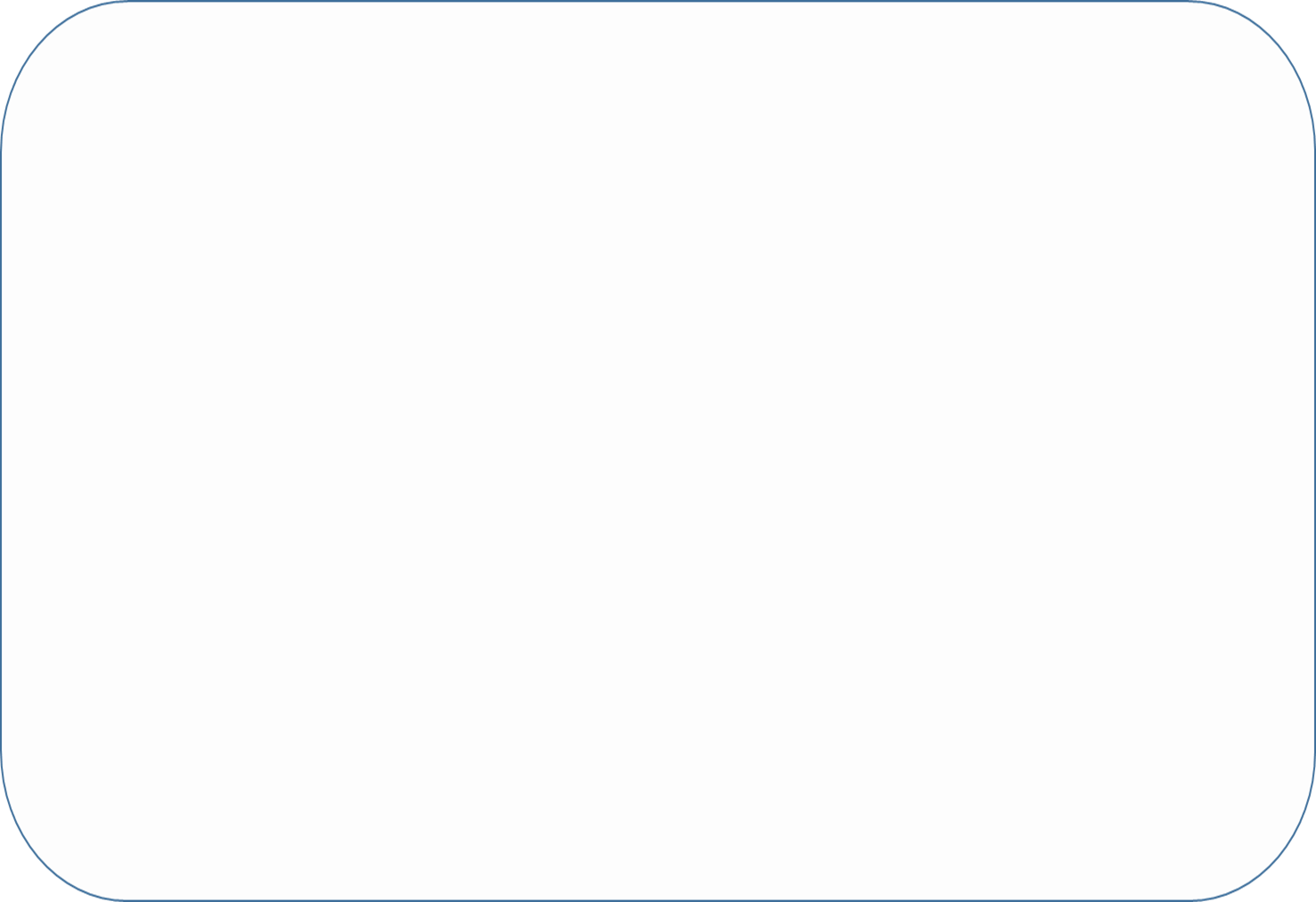 3dm
4dm
Bài giải:
5dm
Diện tích xung quanh của hình hộp chữ nhật là :
(5 + 4) × 2  × 3 = 54 (dm2)
Diện tích hai mặt đáy là :
5  × 4  ×  2 = 40 (dm2)
Diện tích toàn phần của hình hộp chữ nhật là :
54 + 40 = 94 ( dm2)
Đáp số:  Sxq:54 dm2,  Stp:94 dm2
Bài 2: Một người thợ gò một cái thùng tôn không nắp dạng hình hộp chữ nhật có chiều dài 6dm, chiều rộng 4dm và chiều cao 9dm. Tính diện tích tôn dùng để làm thùng (không tính mép hàn).
Bài giải
Diện tích xung quanh của thùng tôn là:
9dm
(6 + 4) × 2 ×  9 = 180 (dm2 )
Diện tích mặt đáy của thùng tôn là:
6  ×  4 = 24 (dm2)
Diện tích tôn cần để làm cái thùng
 không nắp là:
4dm
6dm
180 + 24 = 204 (dm2)
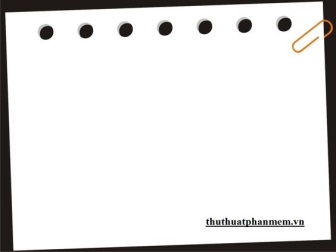 Đáp số: 204 dm2
Viết vở
Cách tính diện tích xung quanh của hình hộp chữ nhật là:
A. Sxq = chu vi đáy × chiều cao
B. Sxq = Sđáy × chiều cao
C. Sxq =(chiều dài + chiều rộng) × chiều cao